На занятии совершим виртуальное путешествие по городам Курской области. Познакомимся с гербами  городов соловьиного края.
Города курской области
1
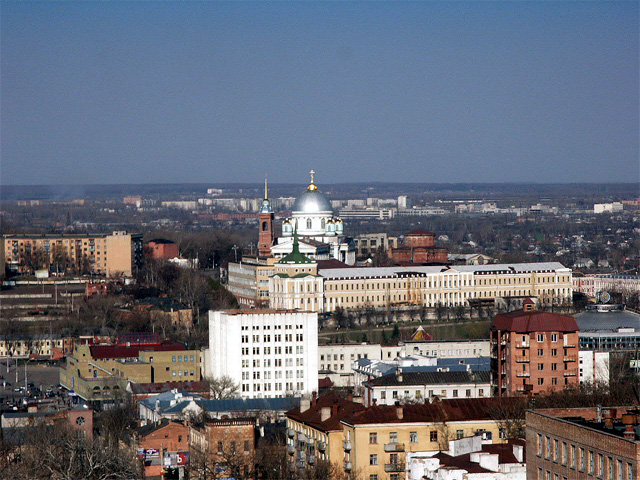 КУРСК
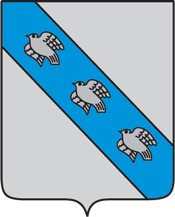 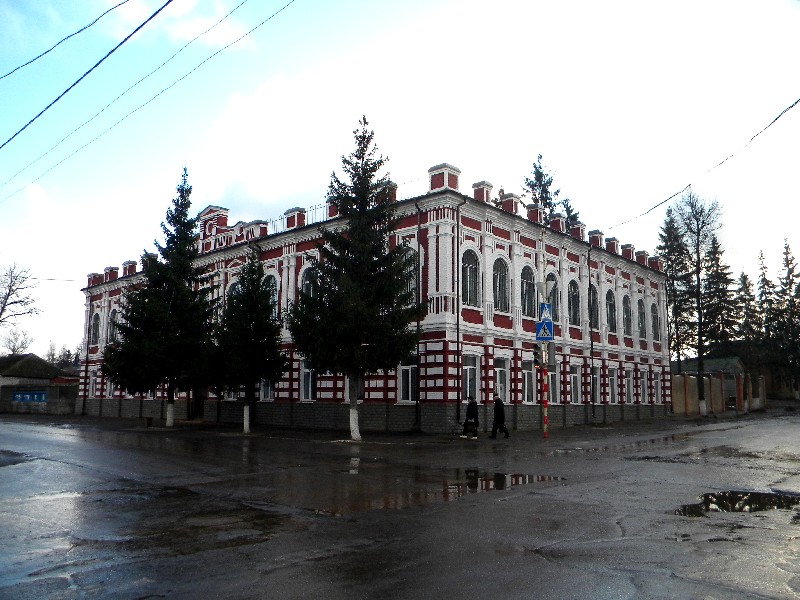 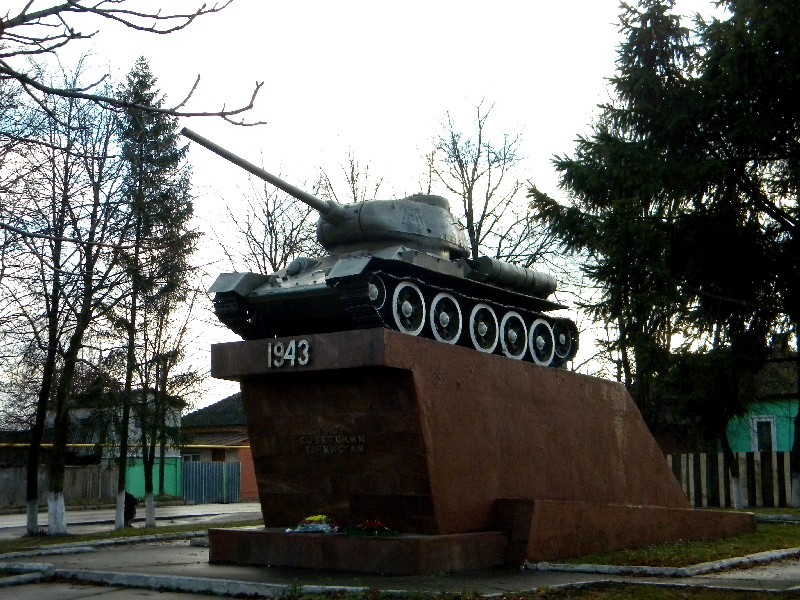 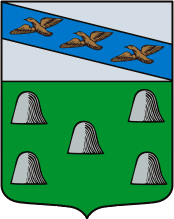 Дмитриев
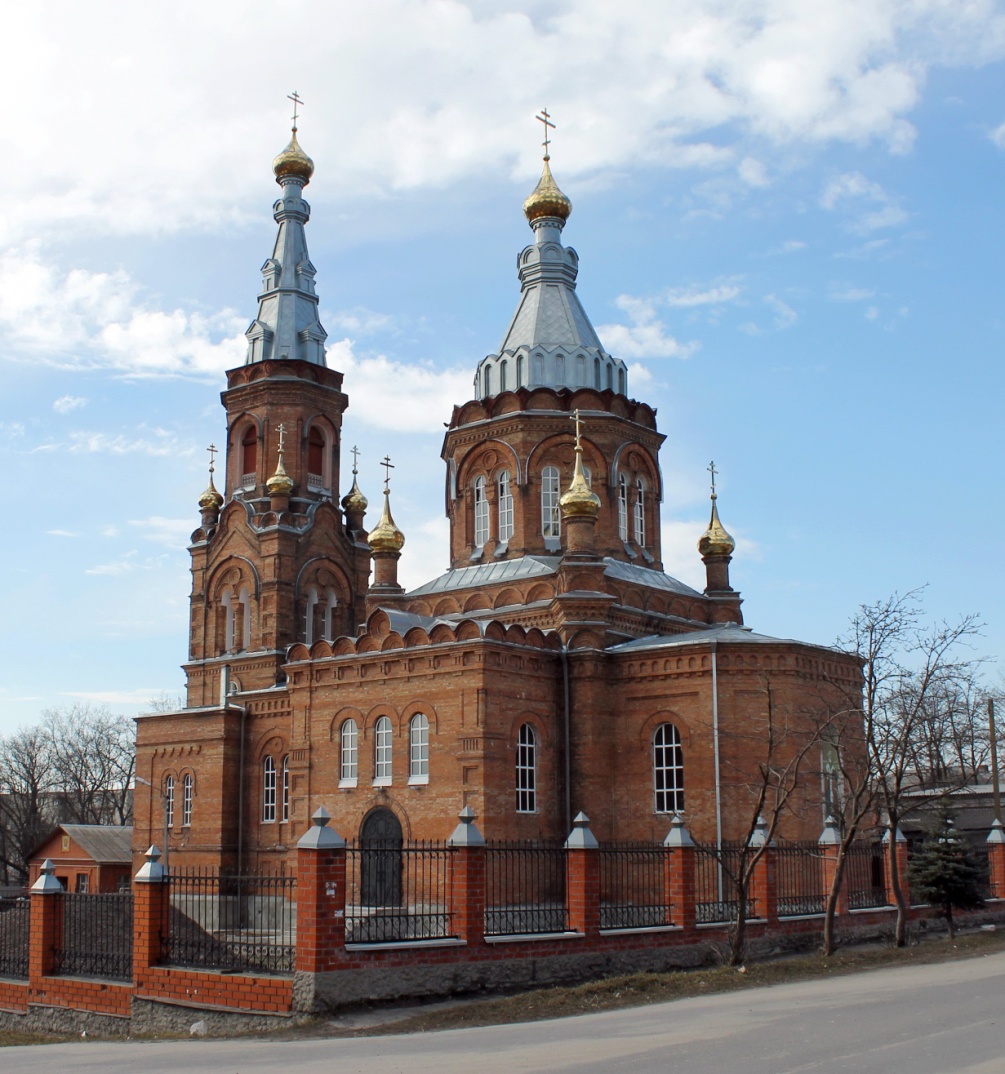 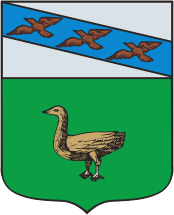 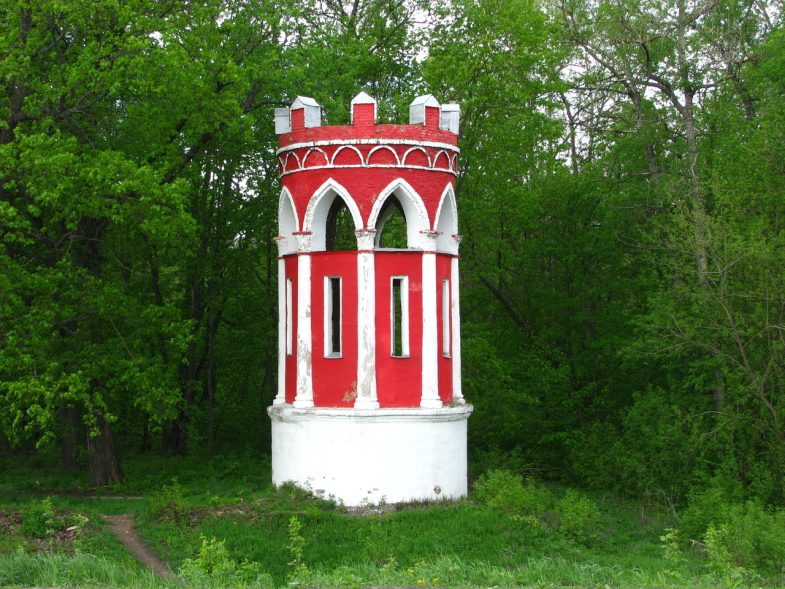 ЛЬГОВ
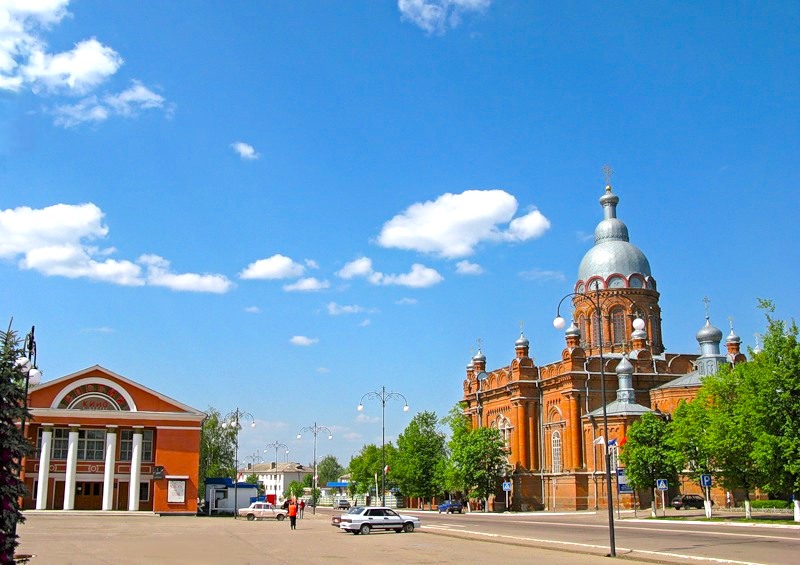 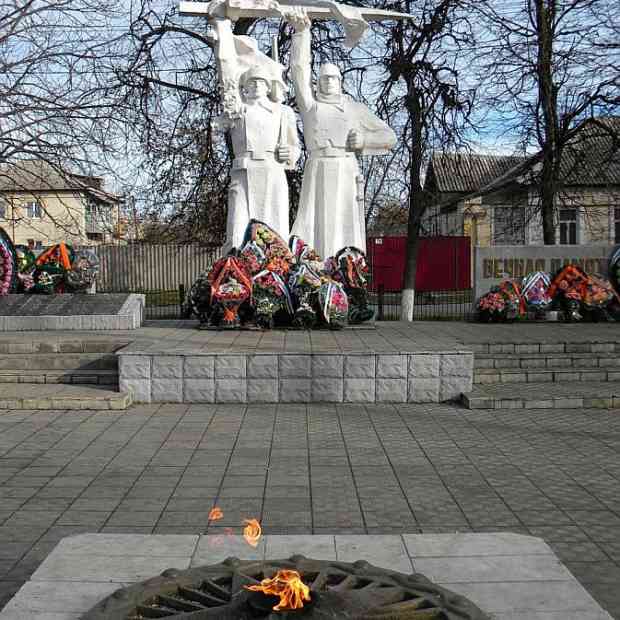 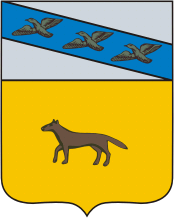 Обоянь
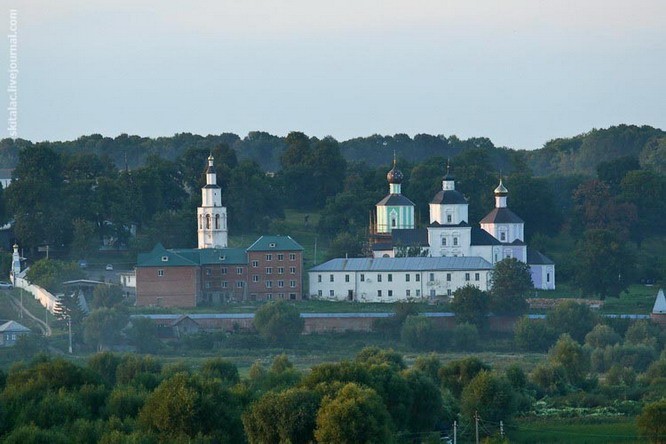 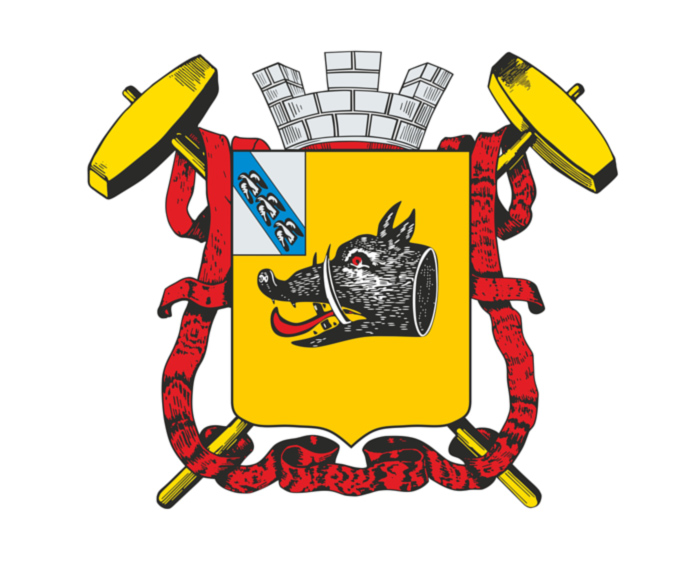 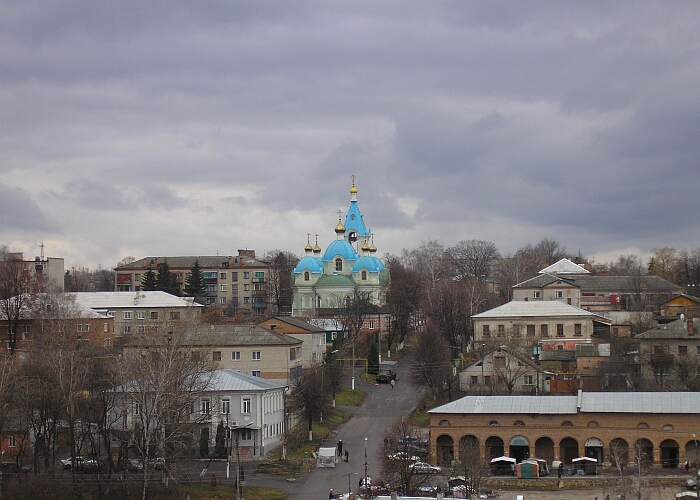 Рыльск
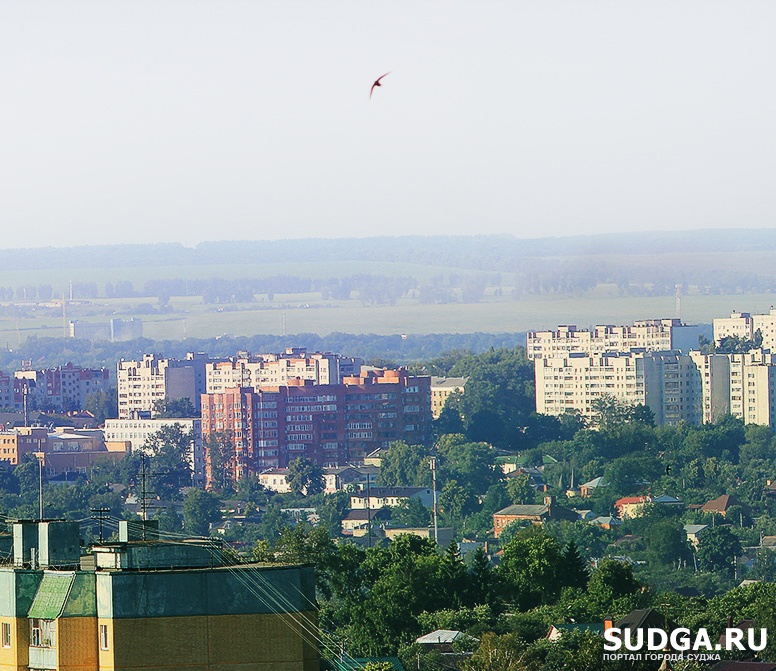 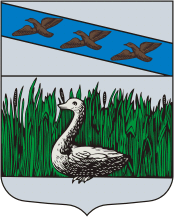 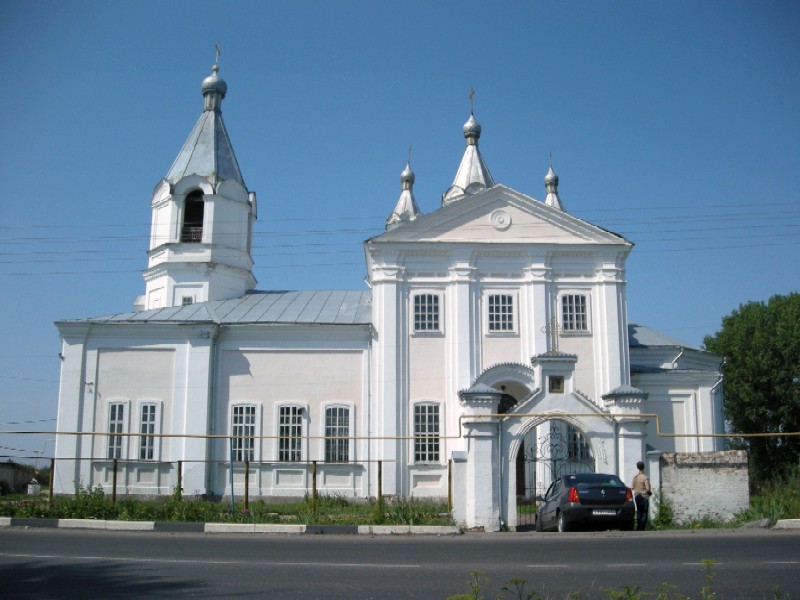 Суджа
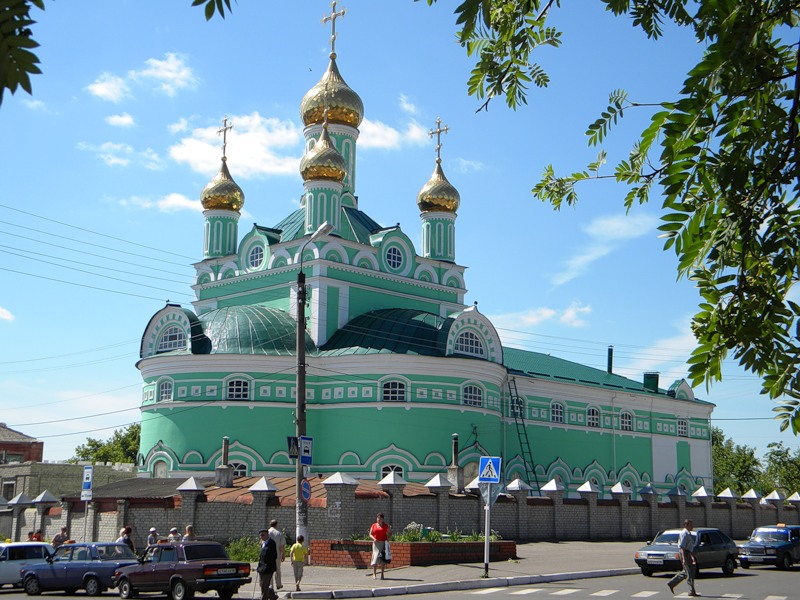 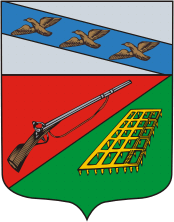 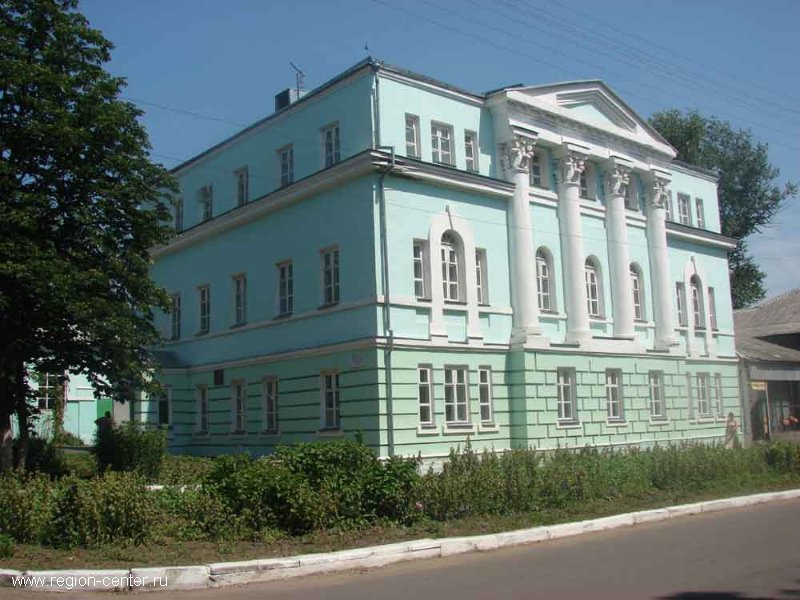 ФАТЕЖ
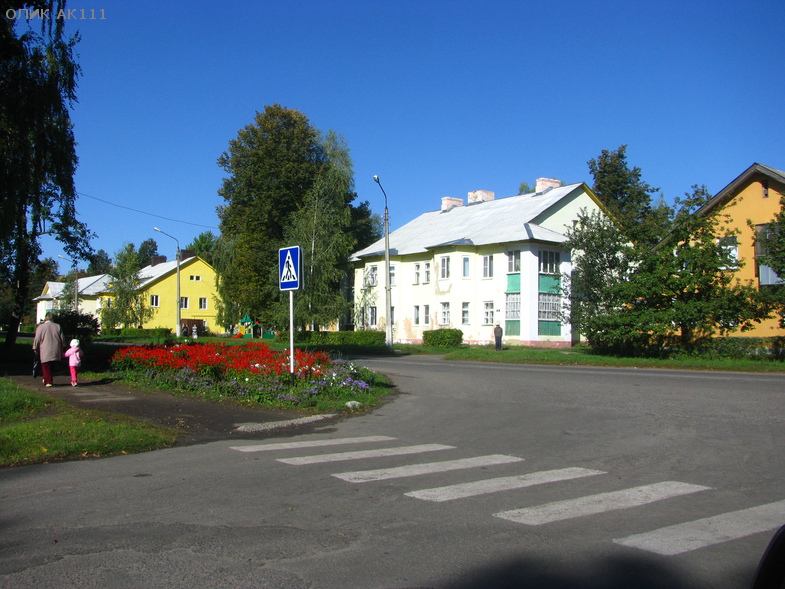 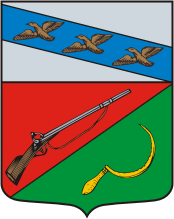 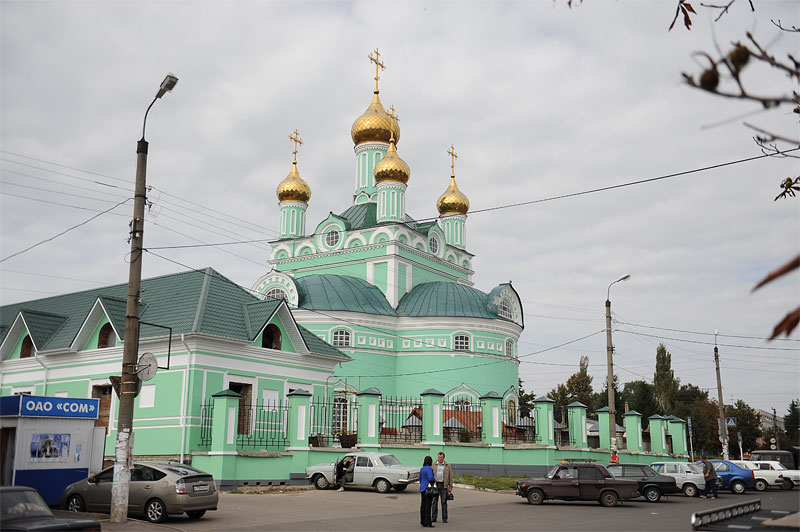 Щигры
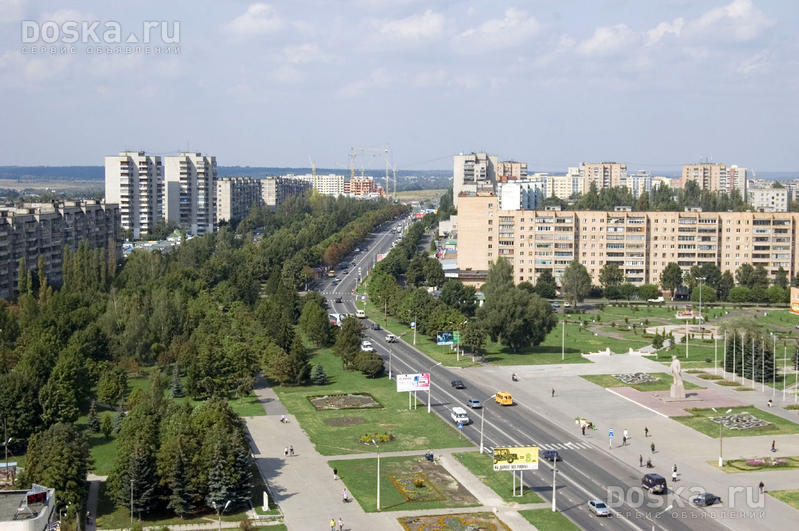 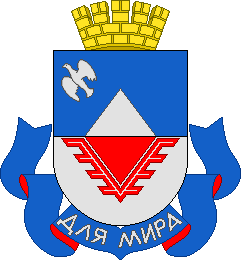 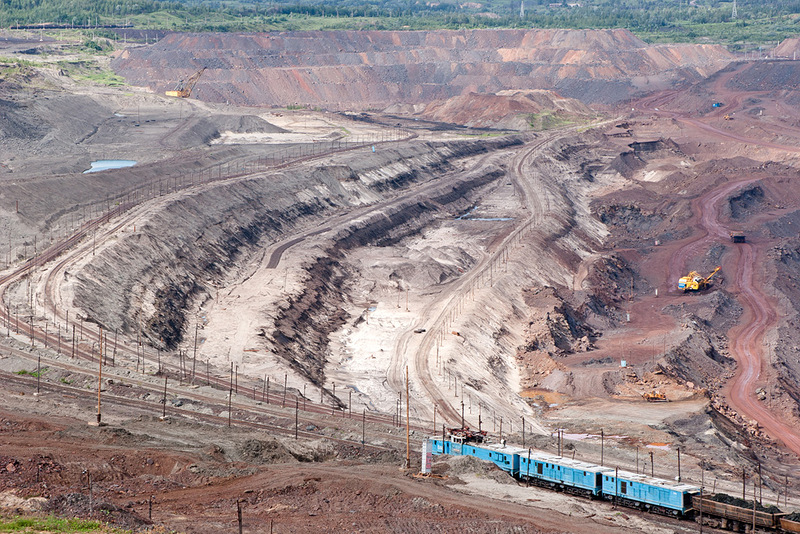 ЖЕЛЕЗНОГОРСК
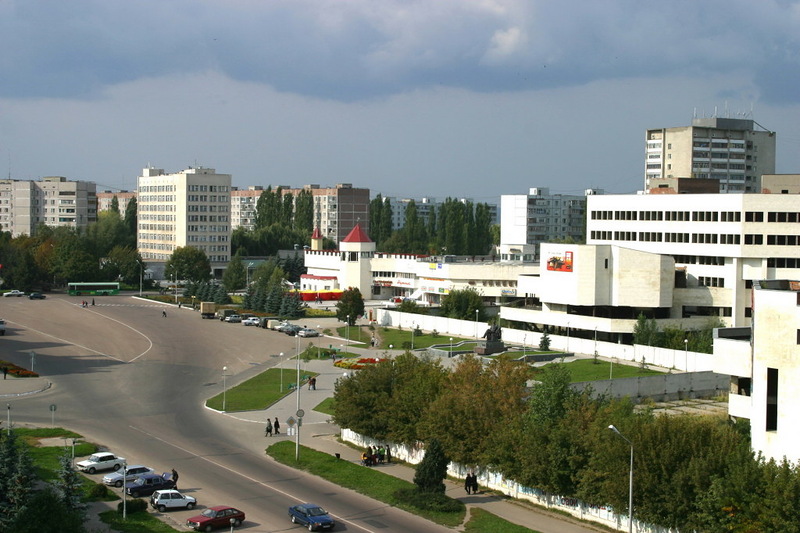 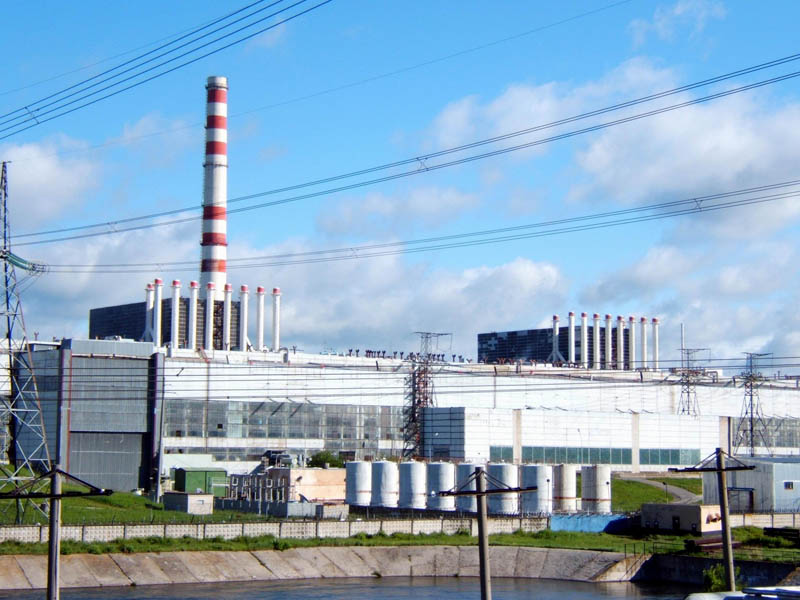 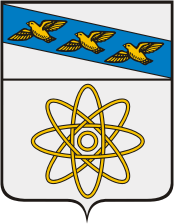 Курчатов